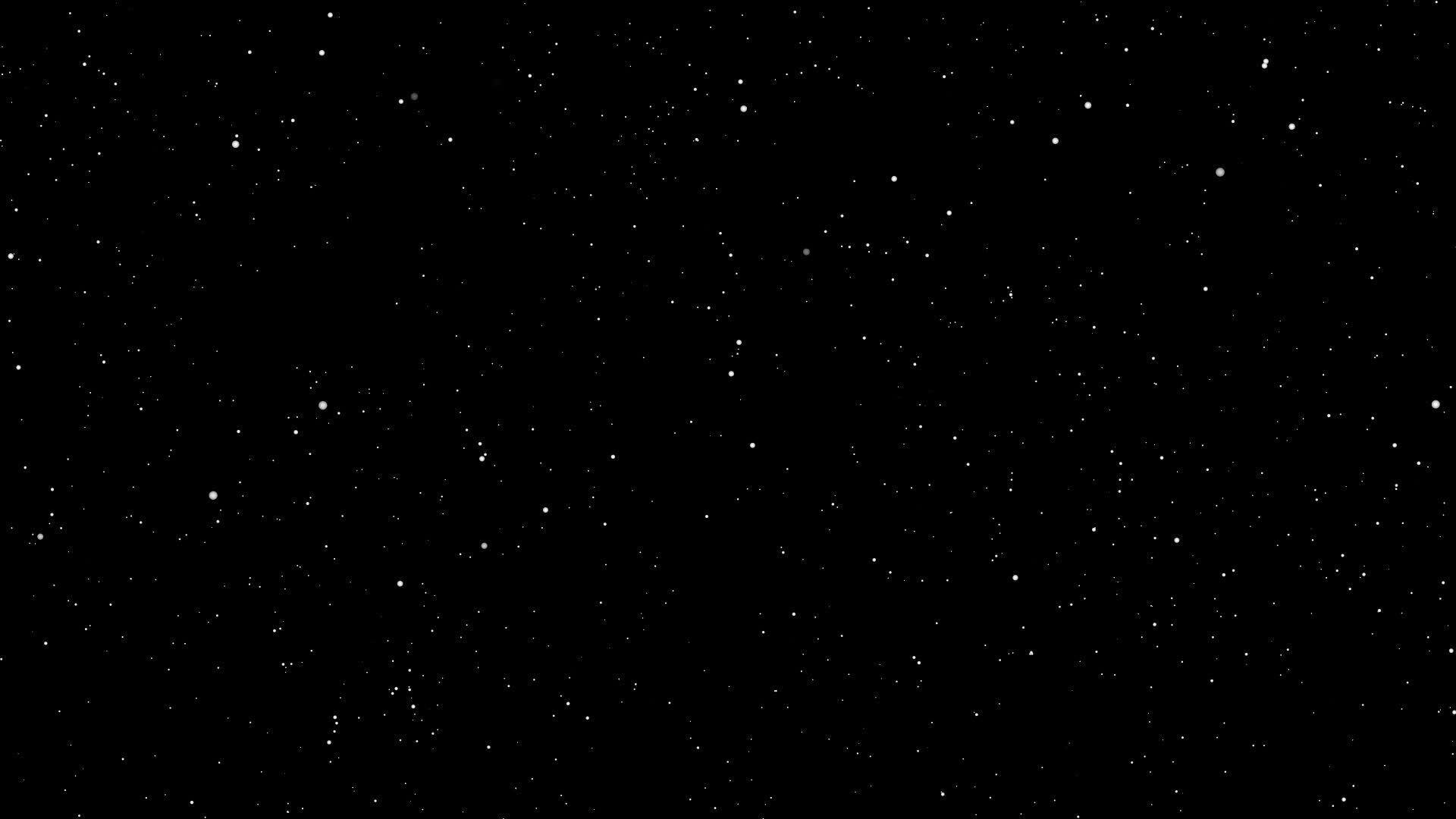 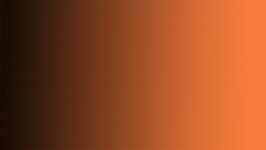 If God is really God, then God
	    must by definition, surpass 	    	    human understanding
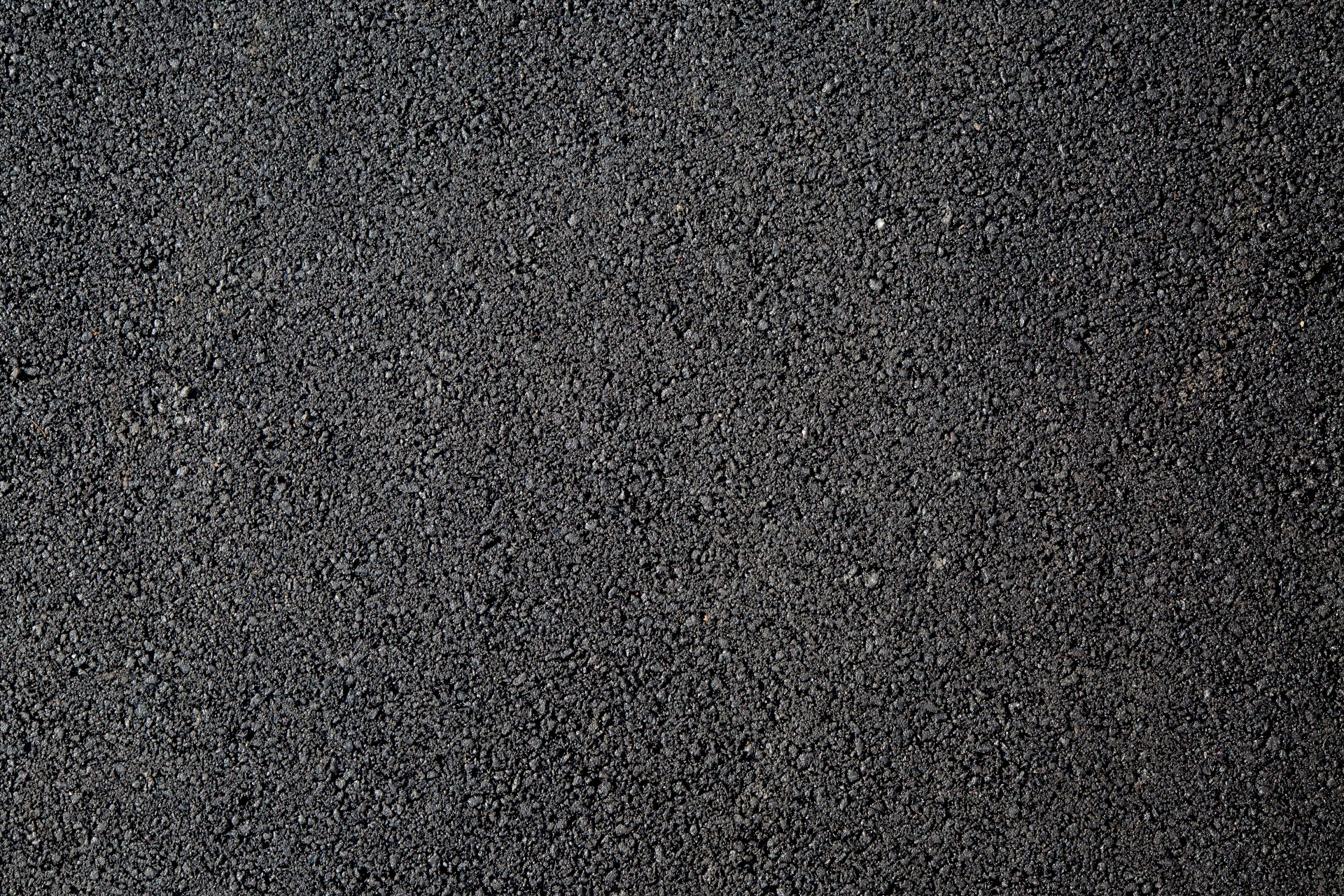 “My thoughts are not your thoughts, 	Nor are your ways My ways, for as the 	heavens are higher than the earth, 		So are My ways higher than your ways 	and My thoughts higher than your 	thoughts.”	
						- Isaiah 55:8,9
Born to a poor Jewish		 teenage virgin

     Worked as a carpenter

     Had no home or money

    Allowed people to slander     	mock, beat and 	kill Him

    Crucified with contempt,
    Buried with no notice
Born to a poor Jewish		 teenage virgin

     Worked as a carpenter

     Had no home or money

    Allowed people to slander     	mock, beat and 	kill Him

    Crucified with contempt,
    Buried with no notice
Healed lepers, the blind, 
	the lame

    Fed thousands w/ little food

     Walked on water

     Raised Lazarus from dead

    Walked out of His own tomb

    Ascended into Heaven
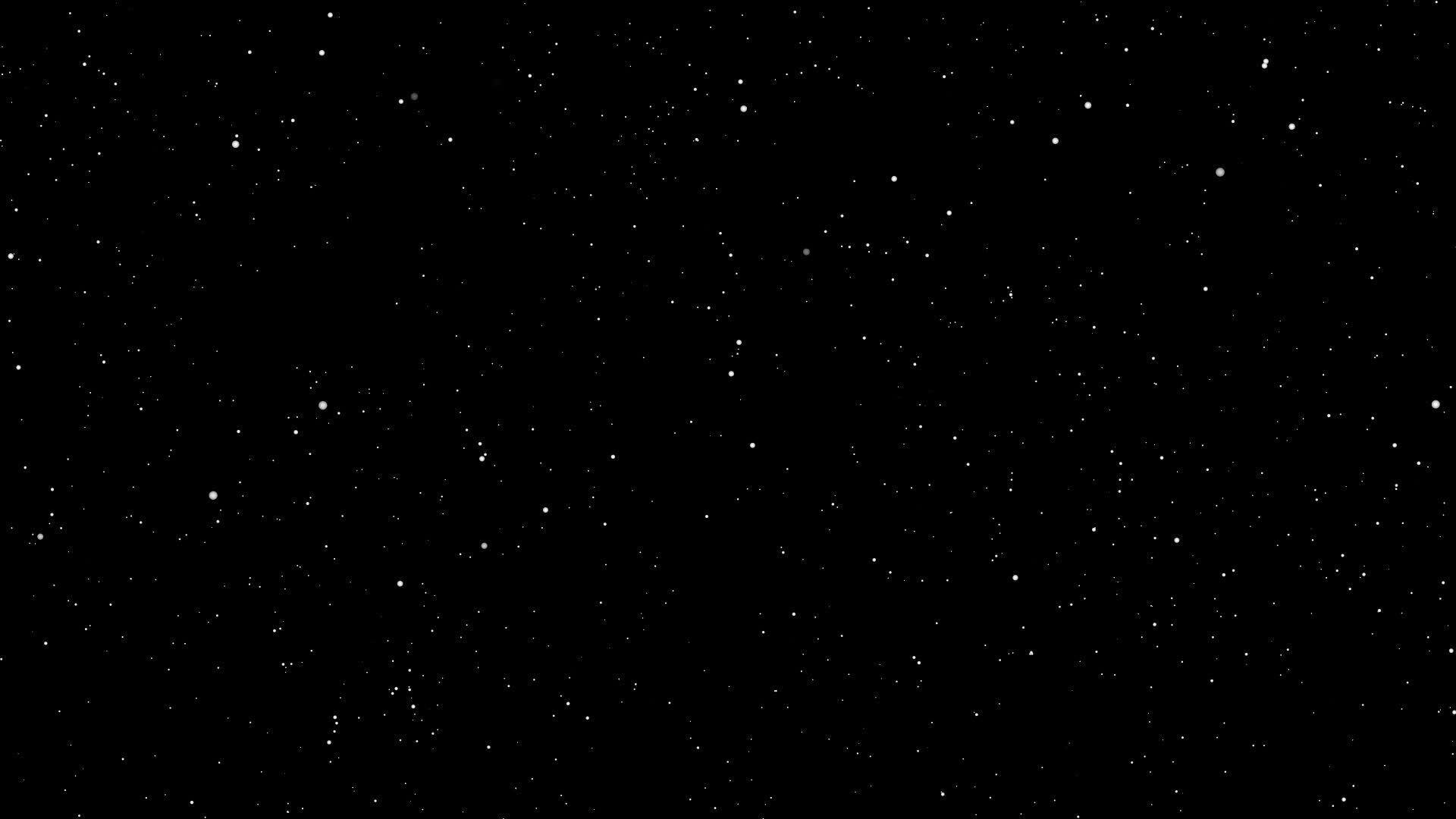 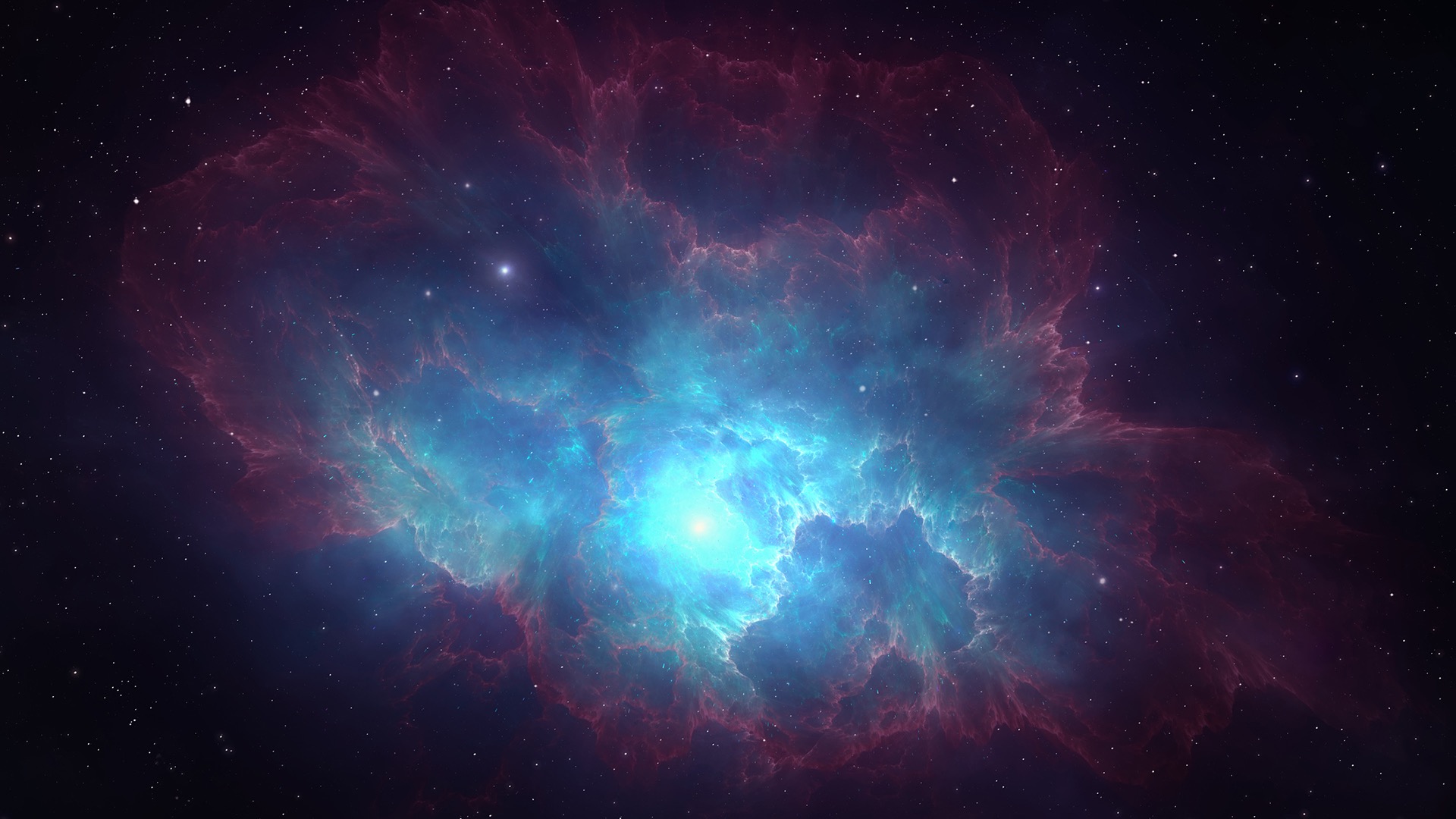 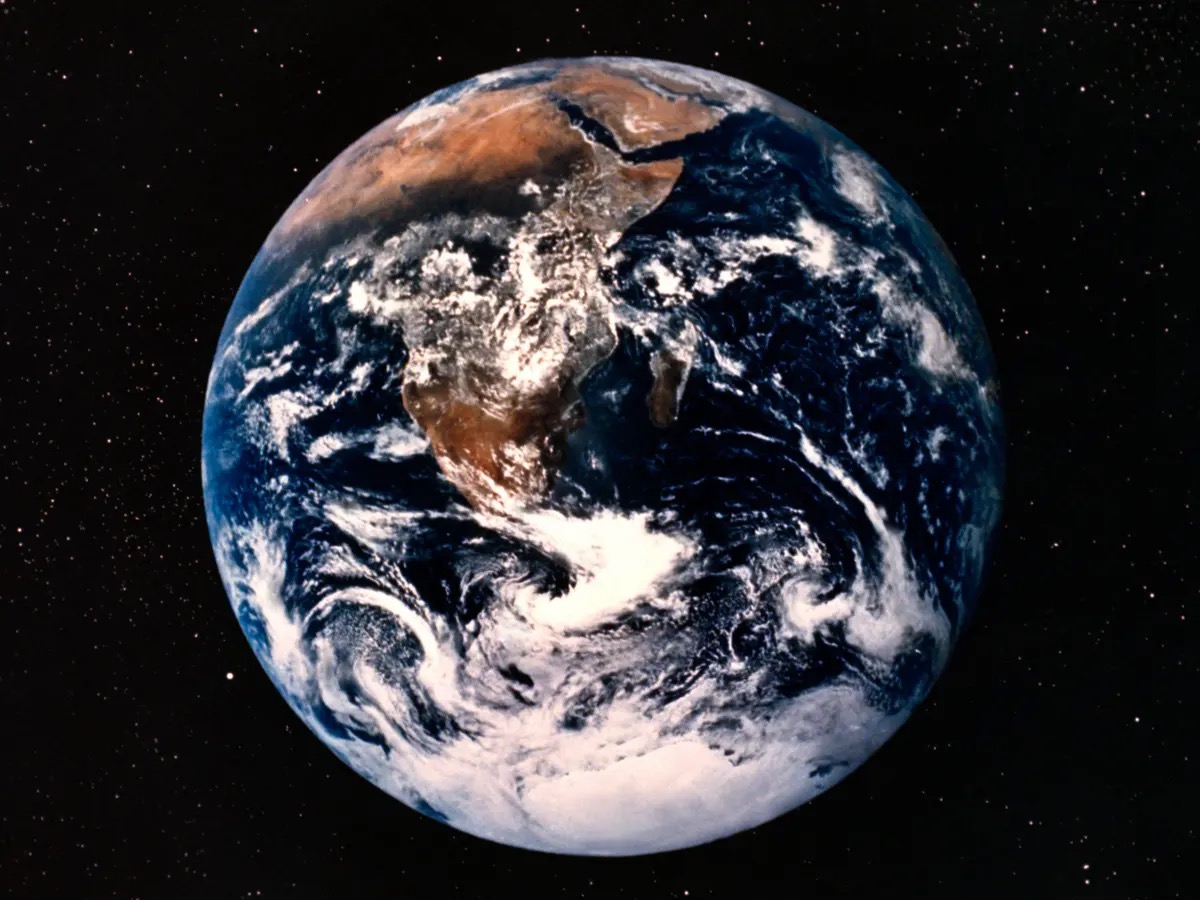 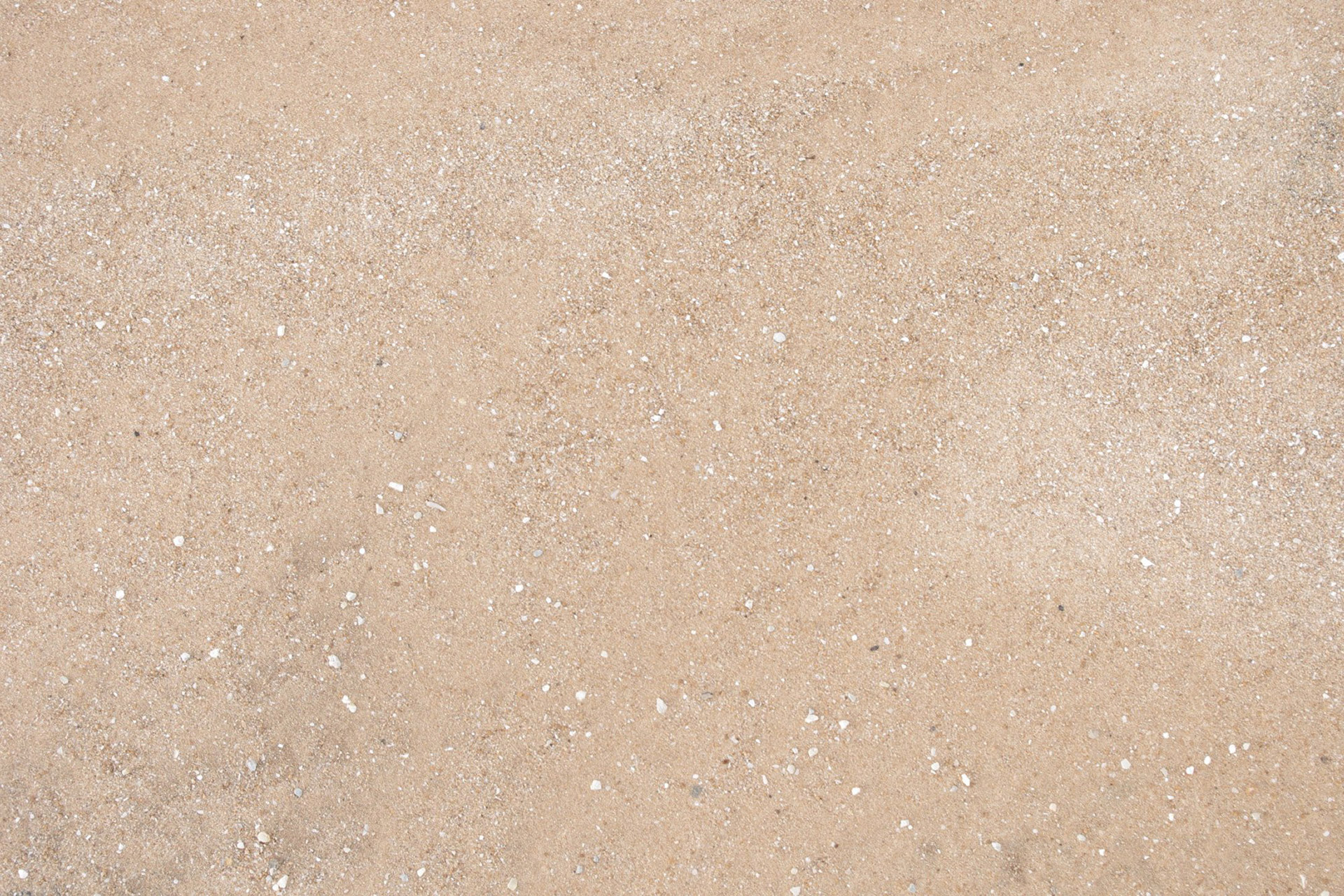 1 Peter 1:12

	“…those who preached the gospel to you 	by the Holy Spirit sent from Heaven – 	things which angels desire to look into.”
	to you
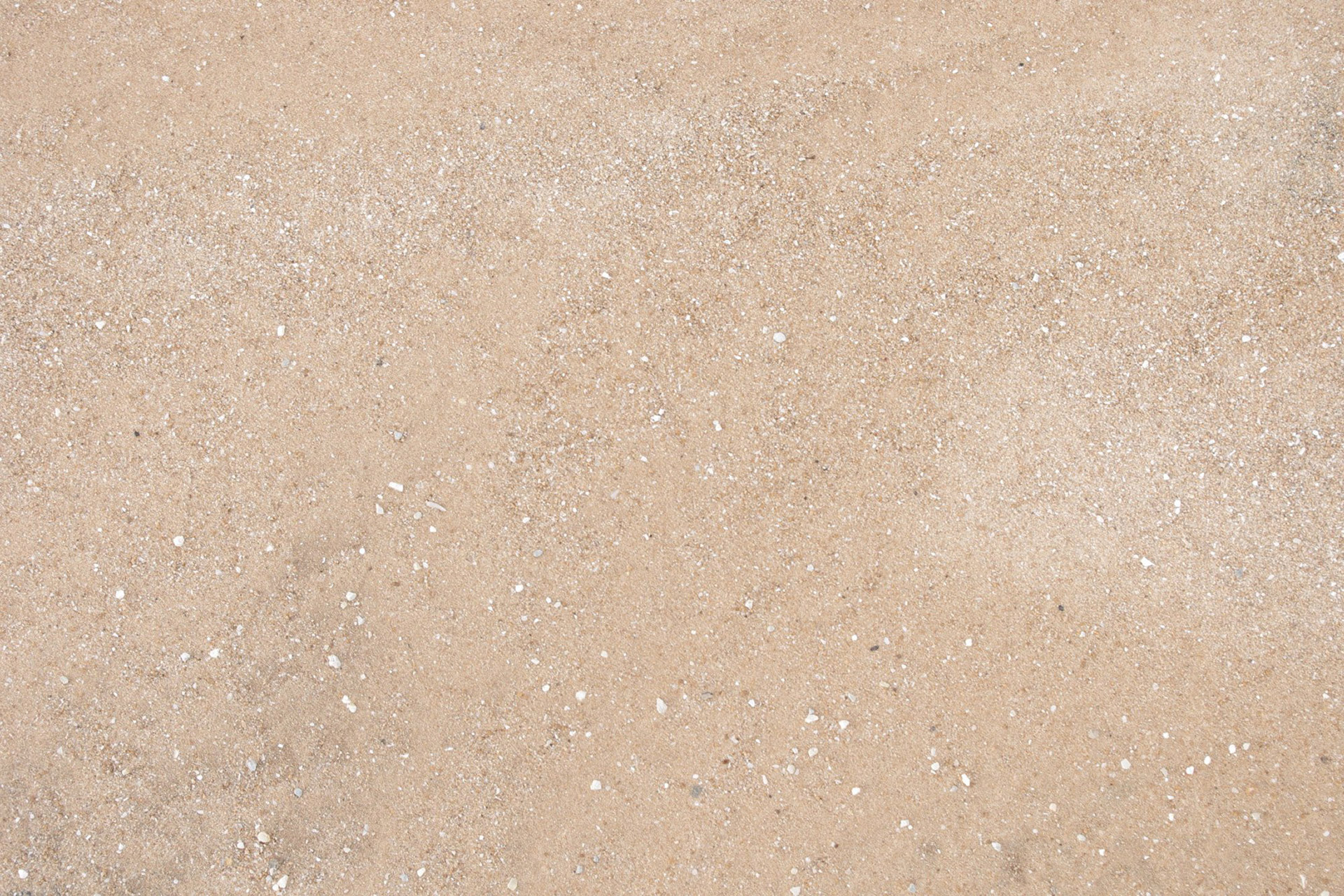 Ephesians 3:10,11

	“…the manifold wisdom of God might be 	known by the church to the principalities 	and powers in the heavenly places, 	according to the eternal purpose which 	He accomplished in Christ Jesus our 	Lord.”
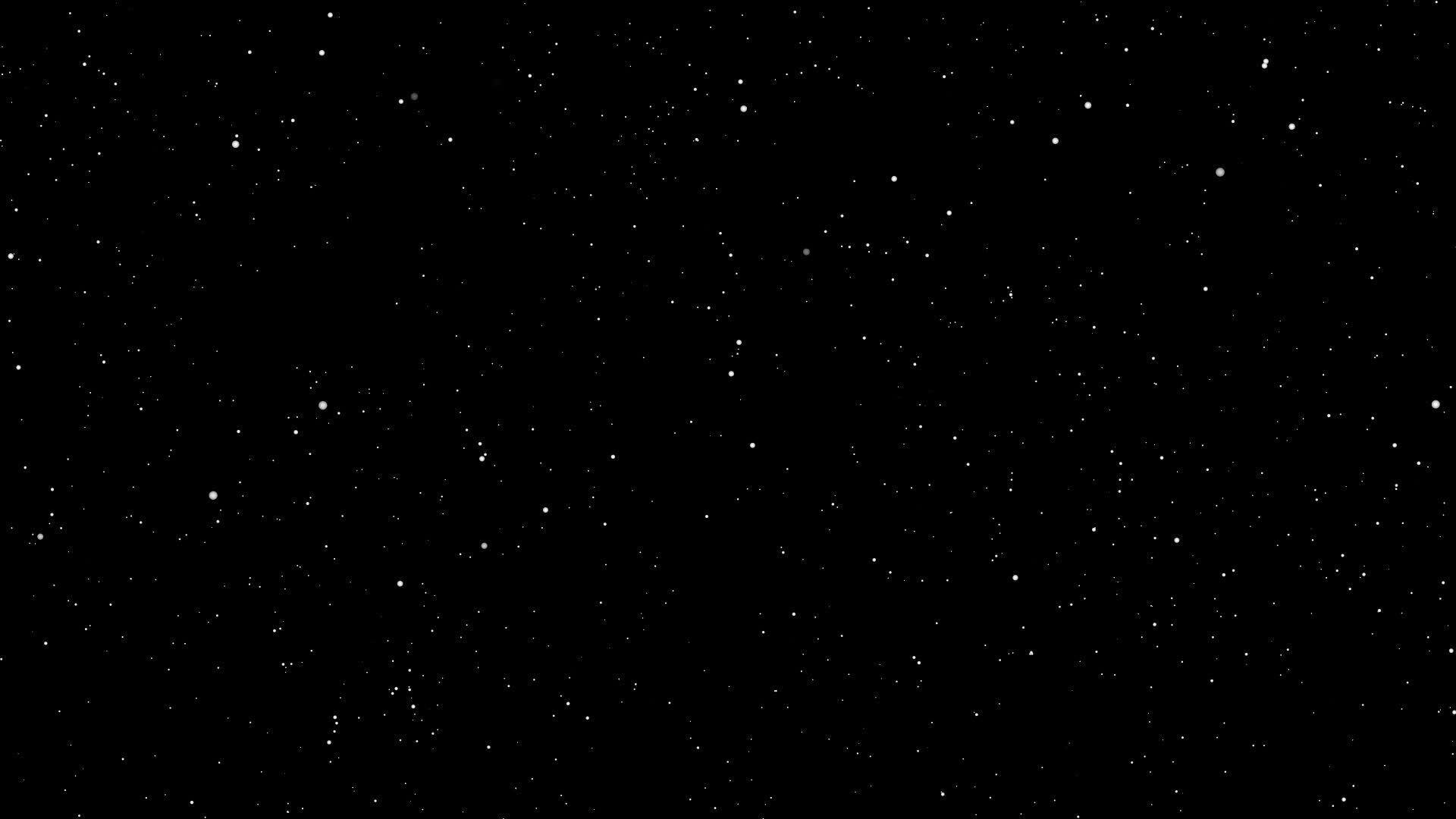 Revelation 4
		Throne room				

		Glory					
		Honor					
		Power
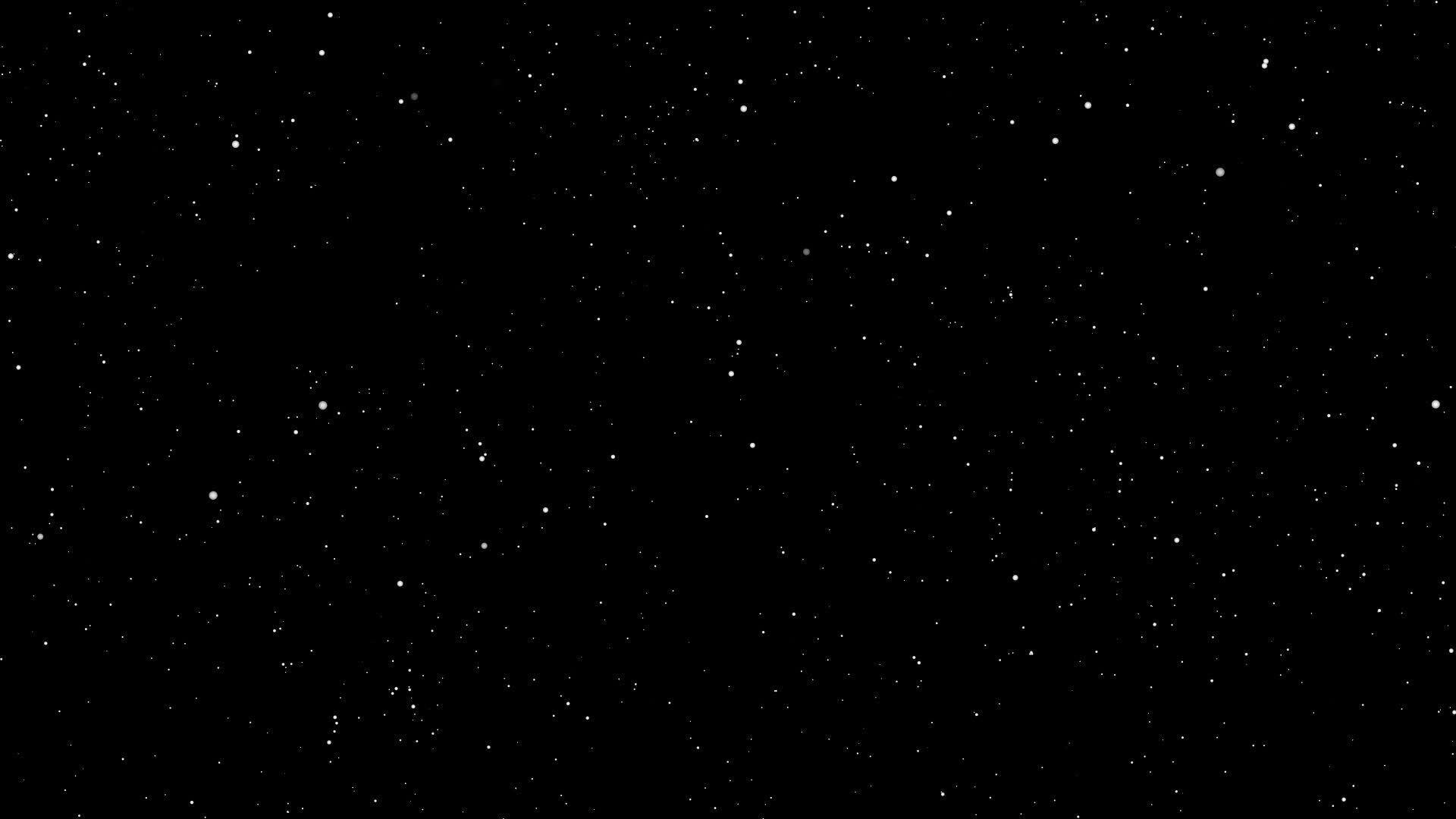 Revelation 4, 5
		Throne room				Lamb slain

		Glory					Power
		Honor					Riches
		Power					Wisdom
								Strength
								Honor
								Glory
								Blessing
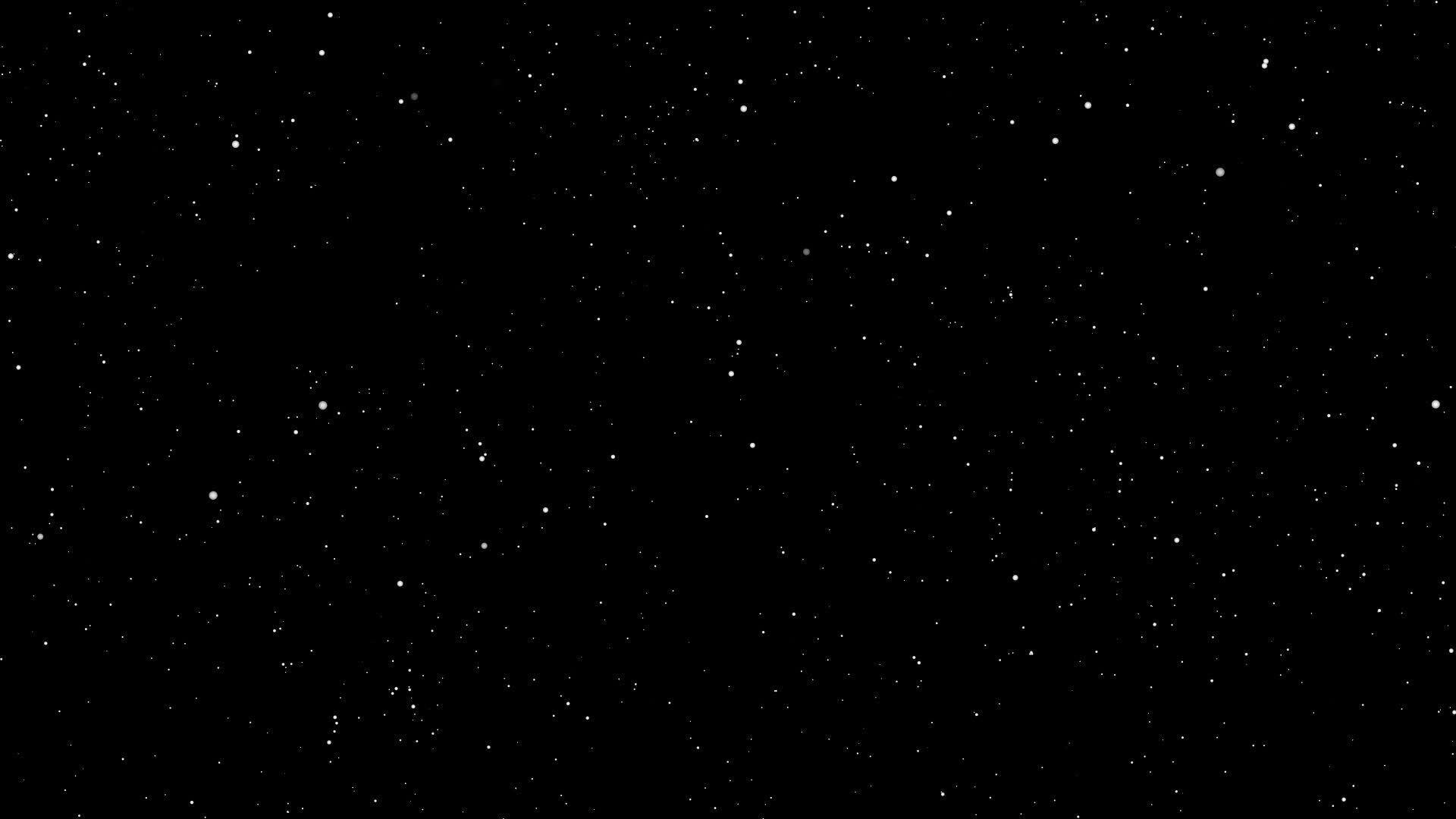 Revelation 4, 5
		Throne room				Lamb slain

		Glory					Power
		Honor					Riches
		Power					Wisdom
								Strength
								Honor
								Glory
								Blessing
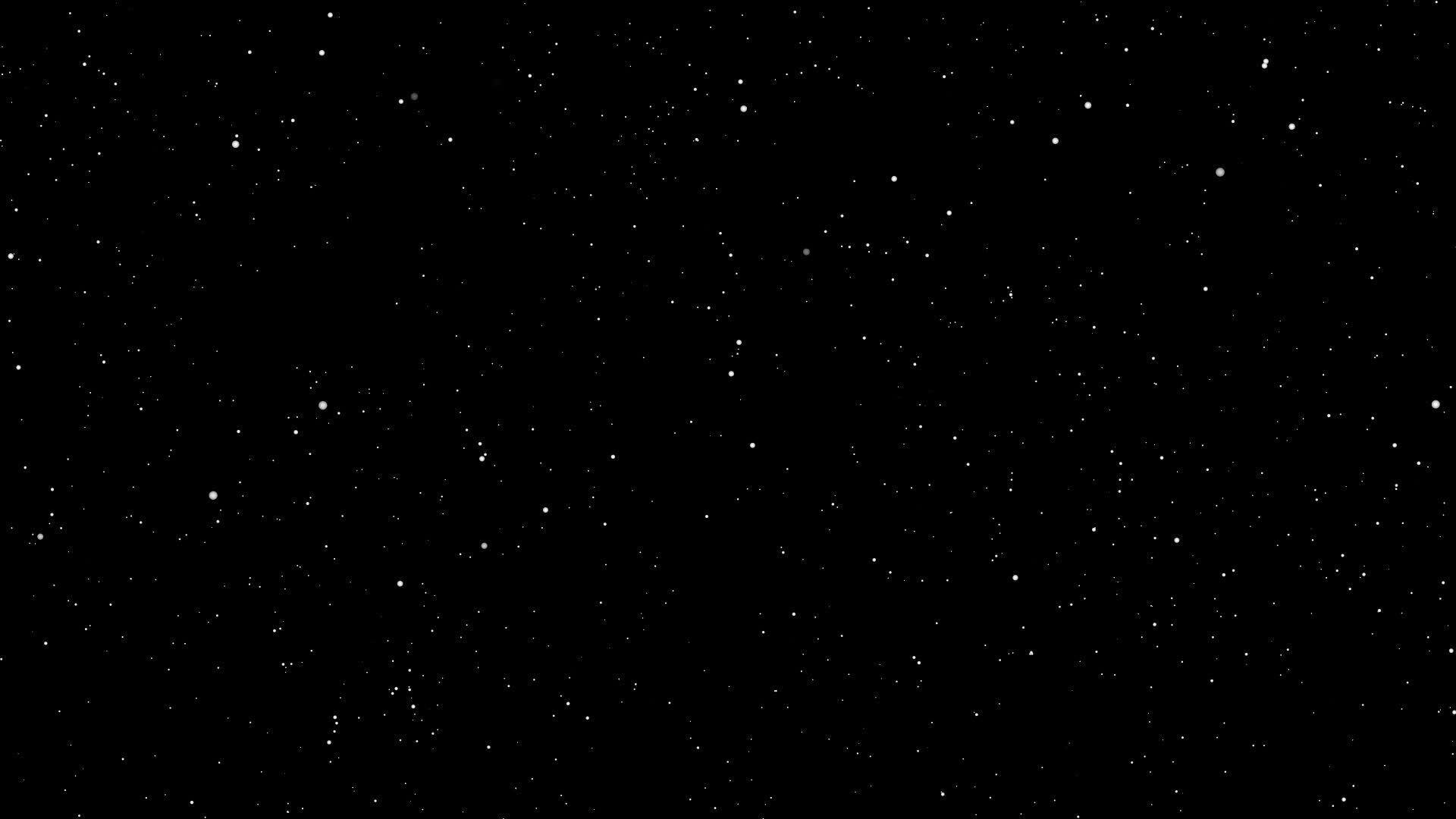 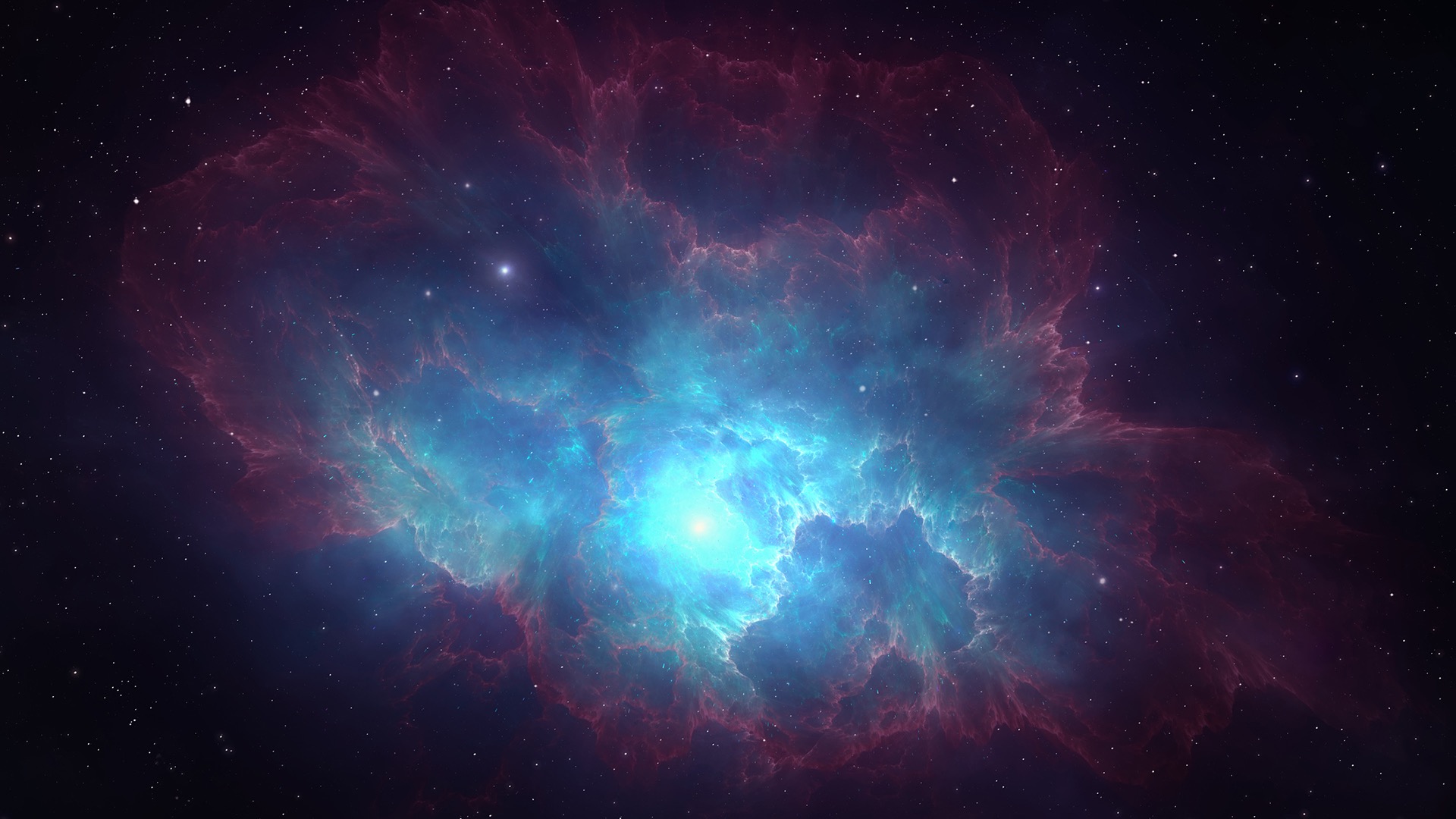 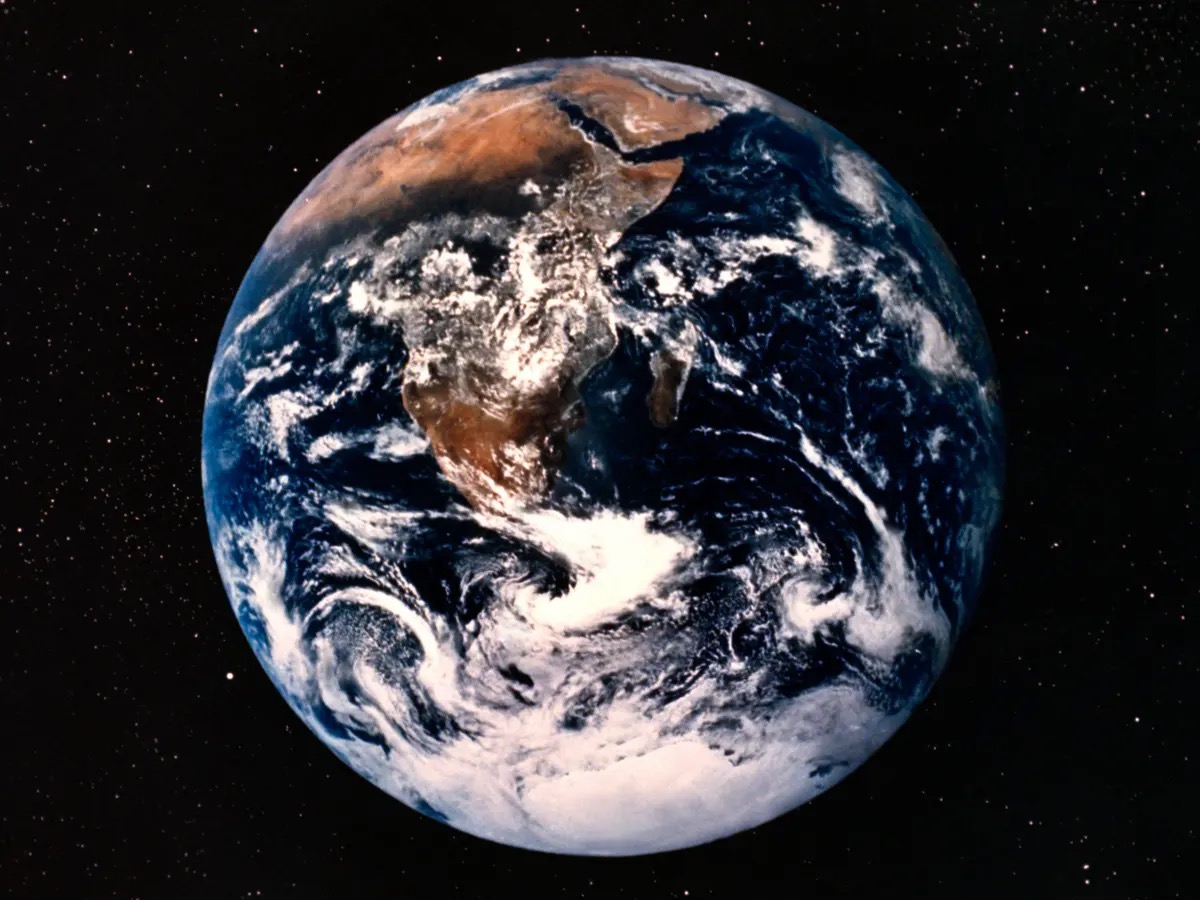 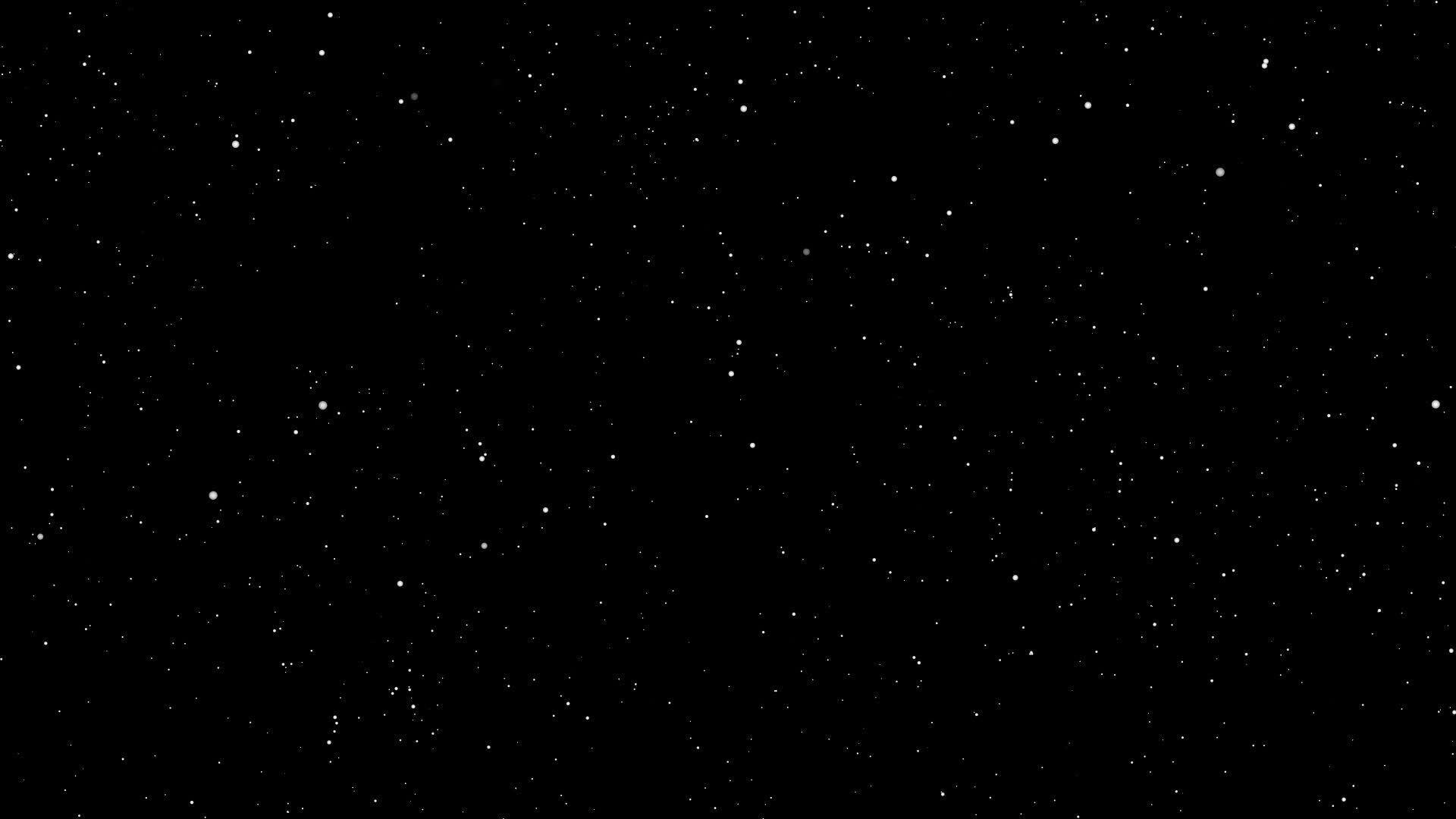 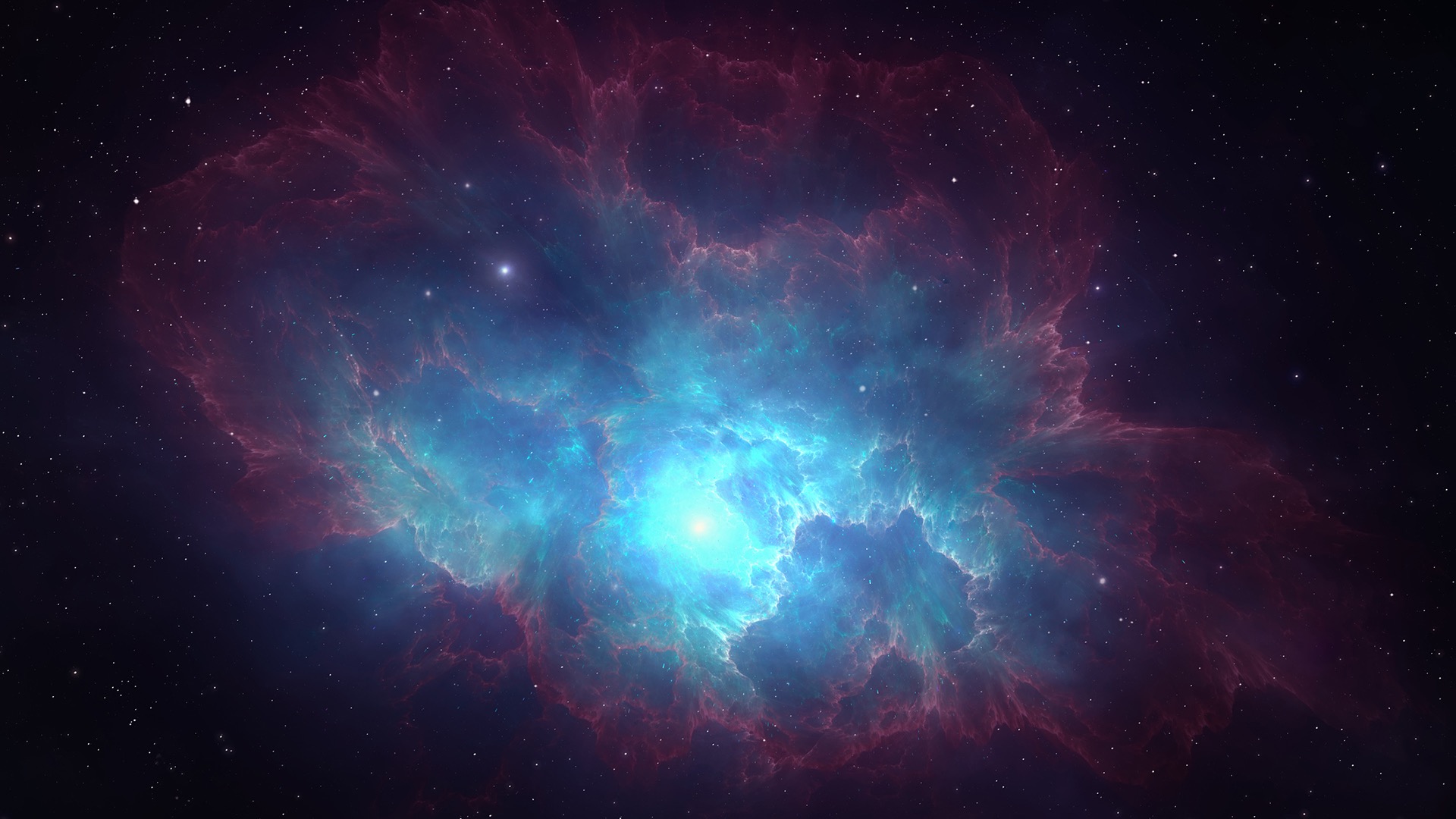 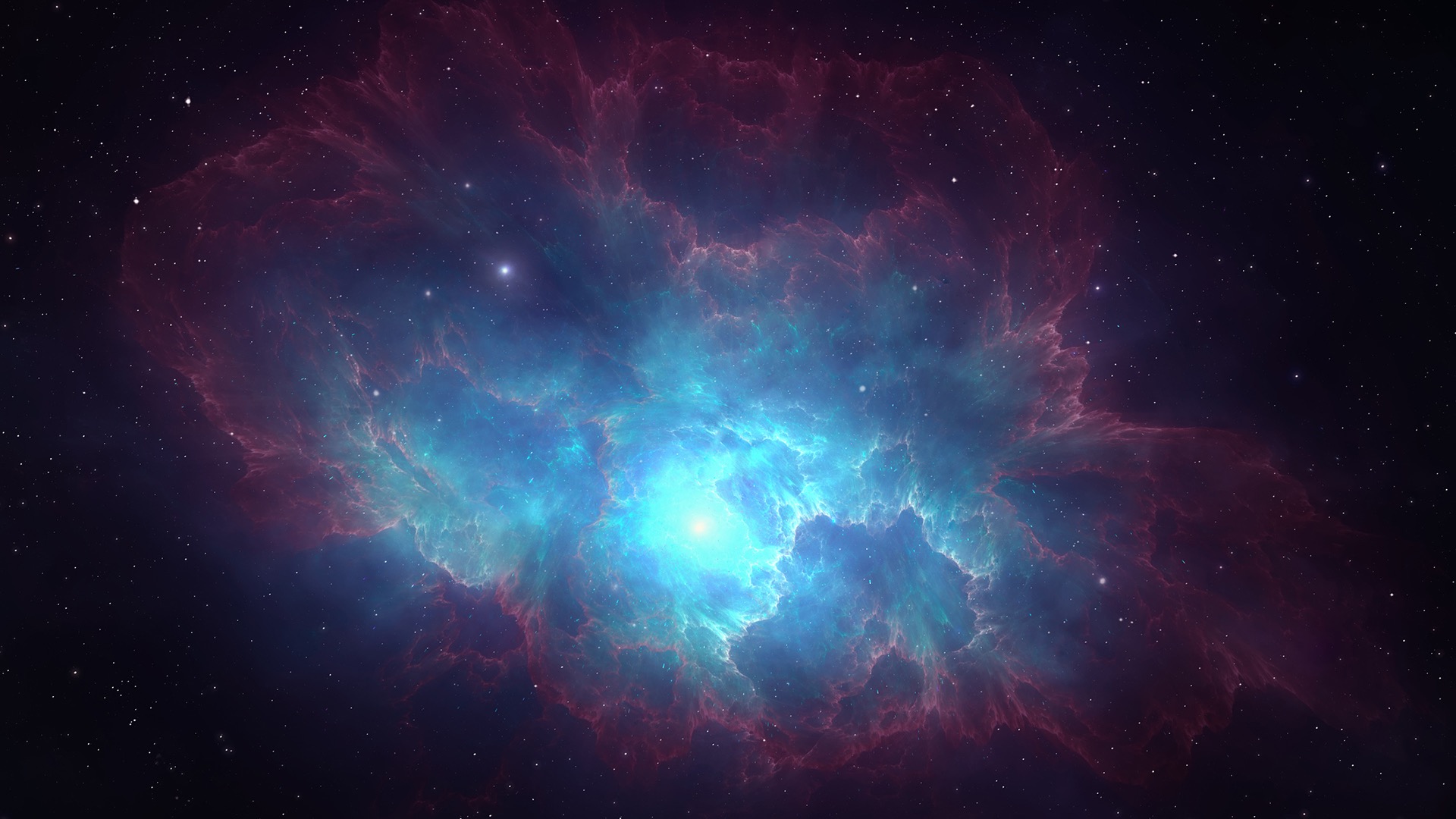 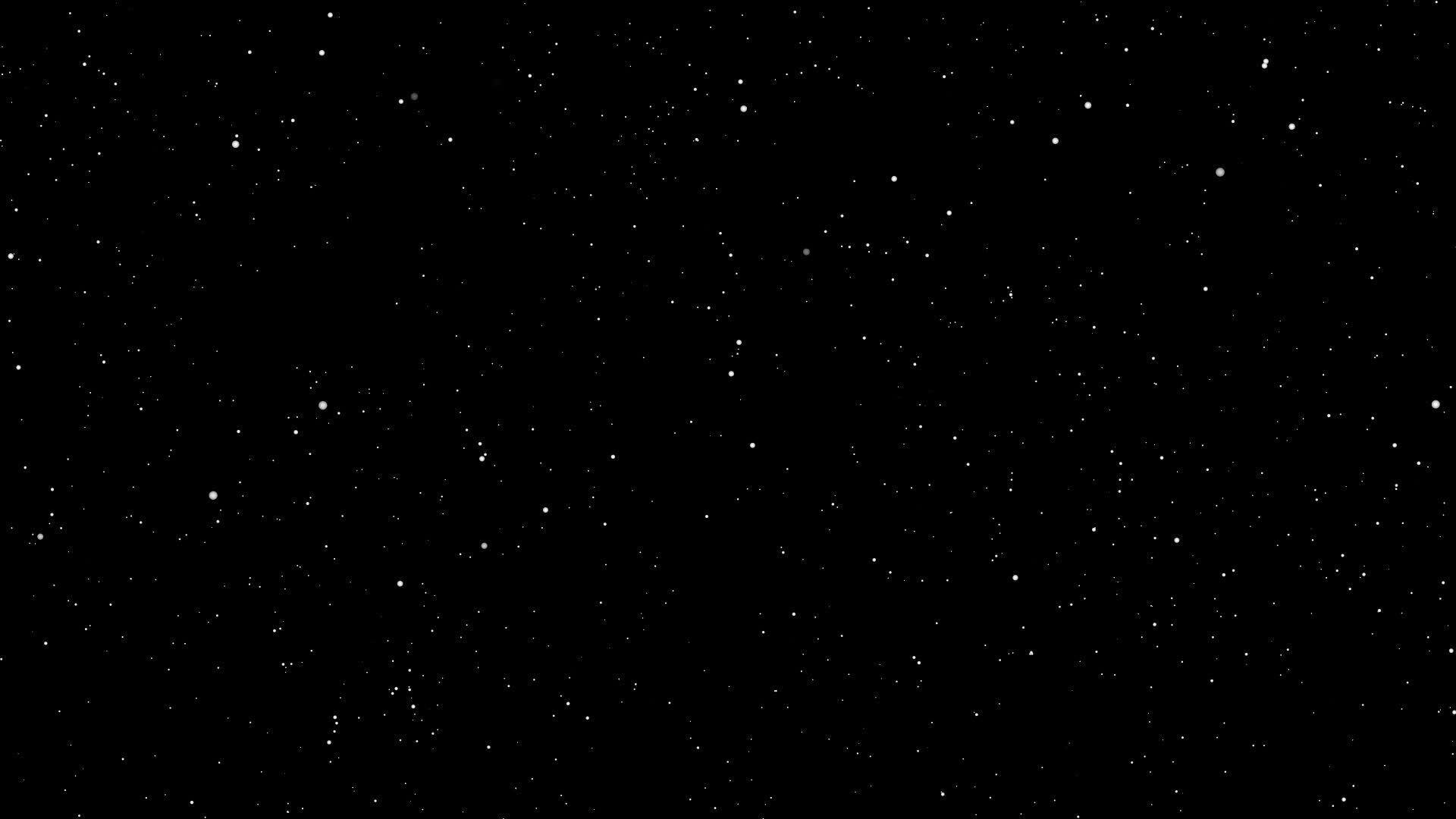